Мой город в числах и величинах
Мой город
Название города произошло   по расположению - на реке        Серга.  
Слово «Серга»    предполагают    произошло из языка коми: сер- «куница» и га из юг- «река» 
Город Нижние Серги (раннее посёлок) зародился на базе металлургического производства. 
В 1743 году на землях, купленных у башкир, Демидов построил чугуноплавильный и 
железоделательный завод. Статус города посёлок приобретает в 1943 году.
 В 1910 году в Нижних Сергах насчитывалось 2461 жилое строение, в посёлке имелись: 
больница на 20 кроватей с одним врачом, 4 школы, 11 трактиров и 4 пивные лавки, 
50 торговых заведений, 2 церкви. 
В 1840 году основали больнеологический курорт в Нижних Сергах. Рельеф
 городской местности - гористый (400 м над уровнем моря).
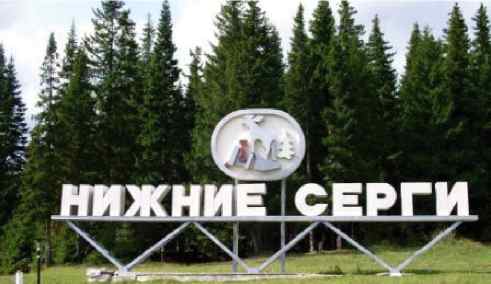 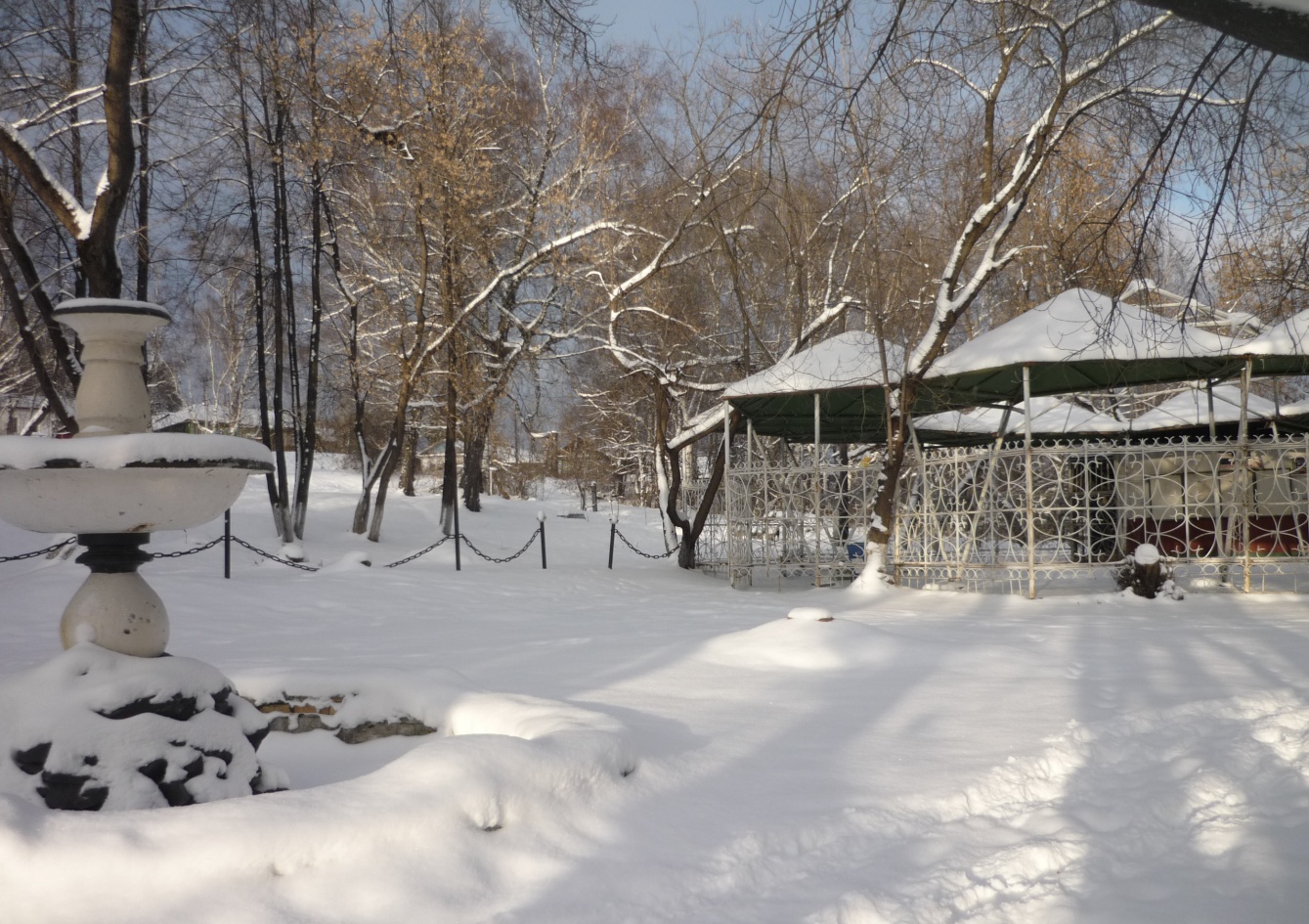 Информация о
                      городе
В моём городе есть:
Парк Металлургов
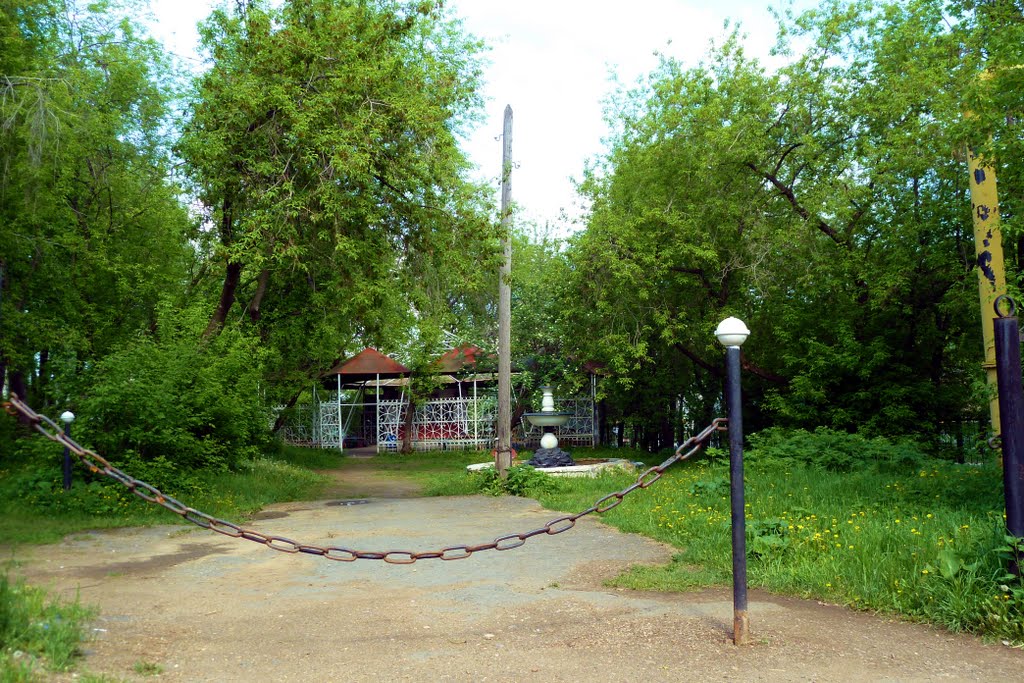 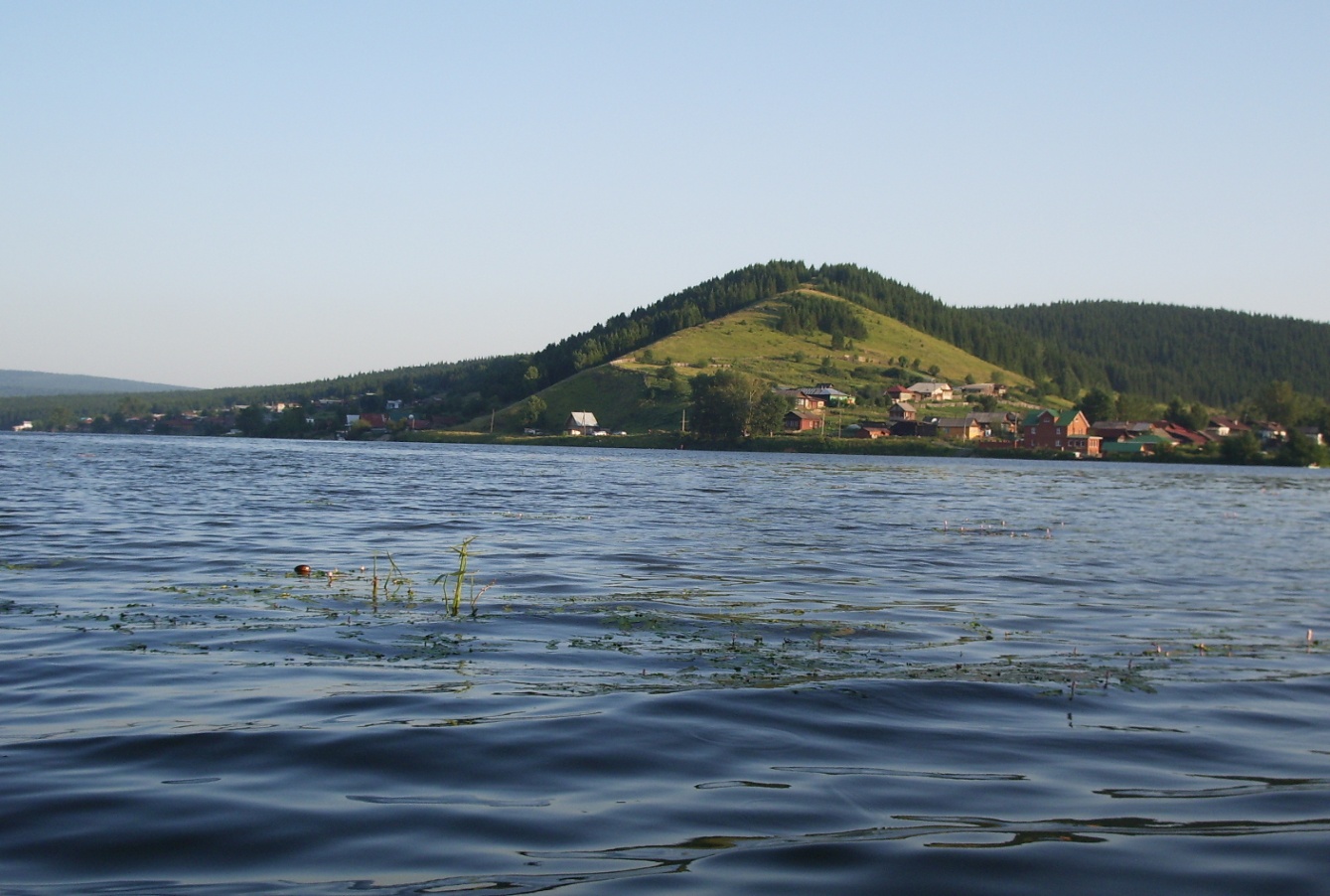 Пруд и реки
Нижнесергинский пруд
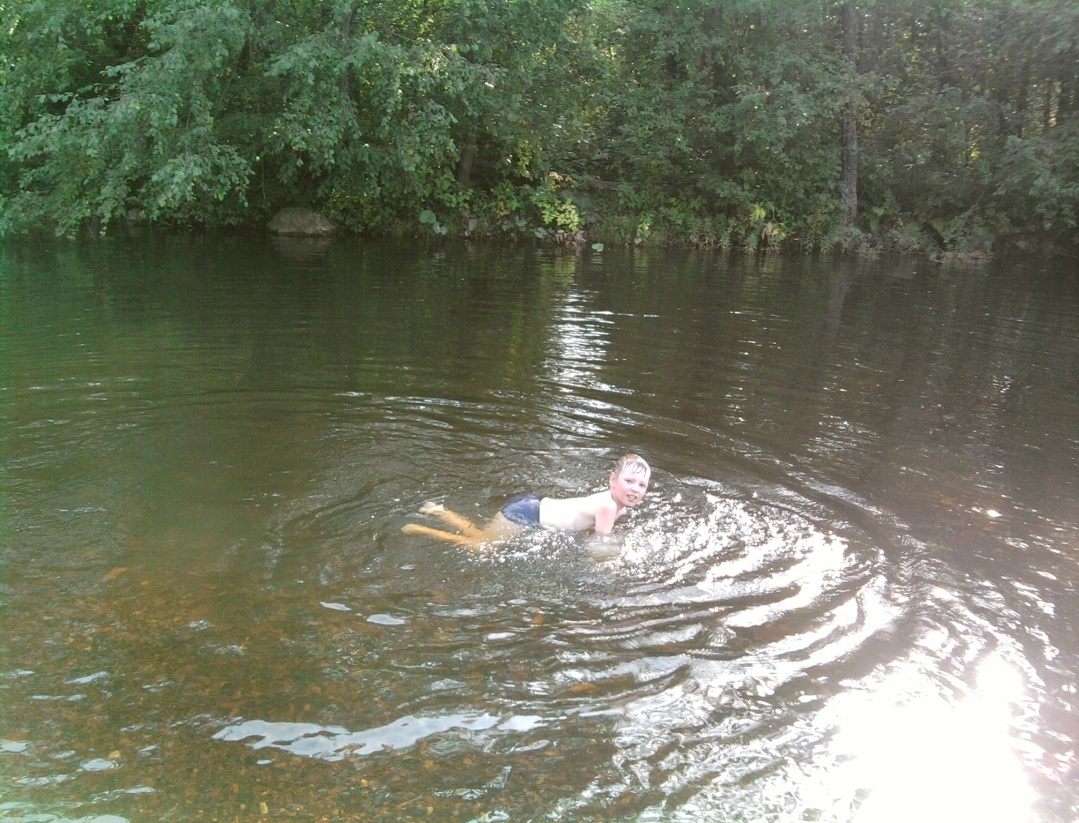 Бардым
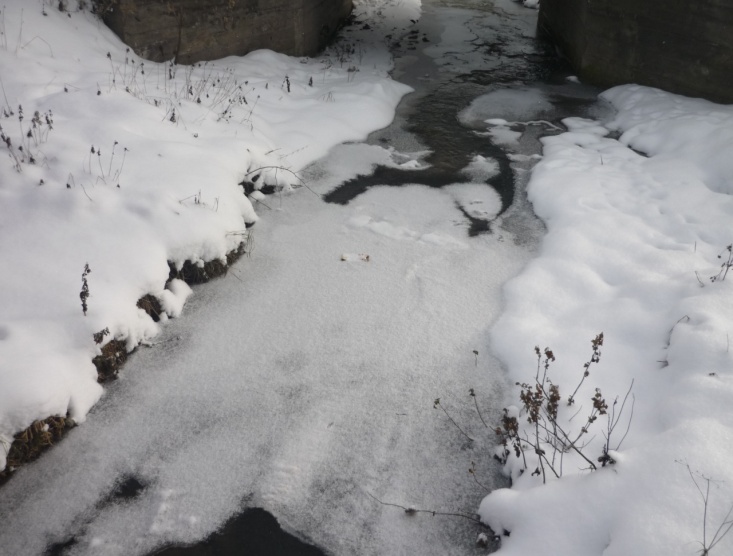 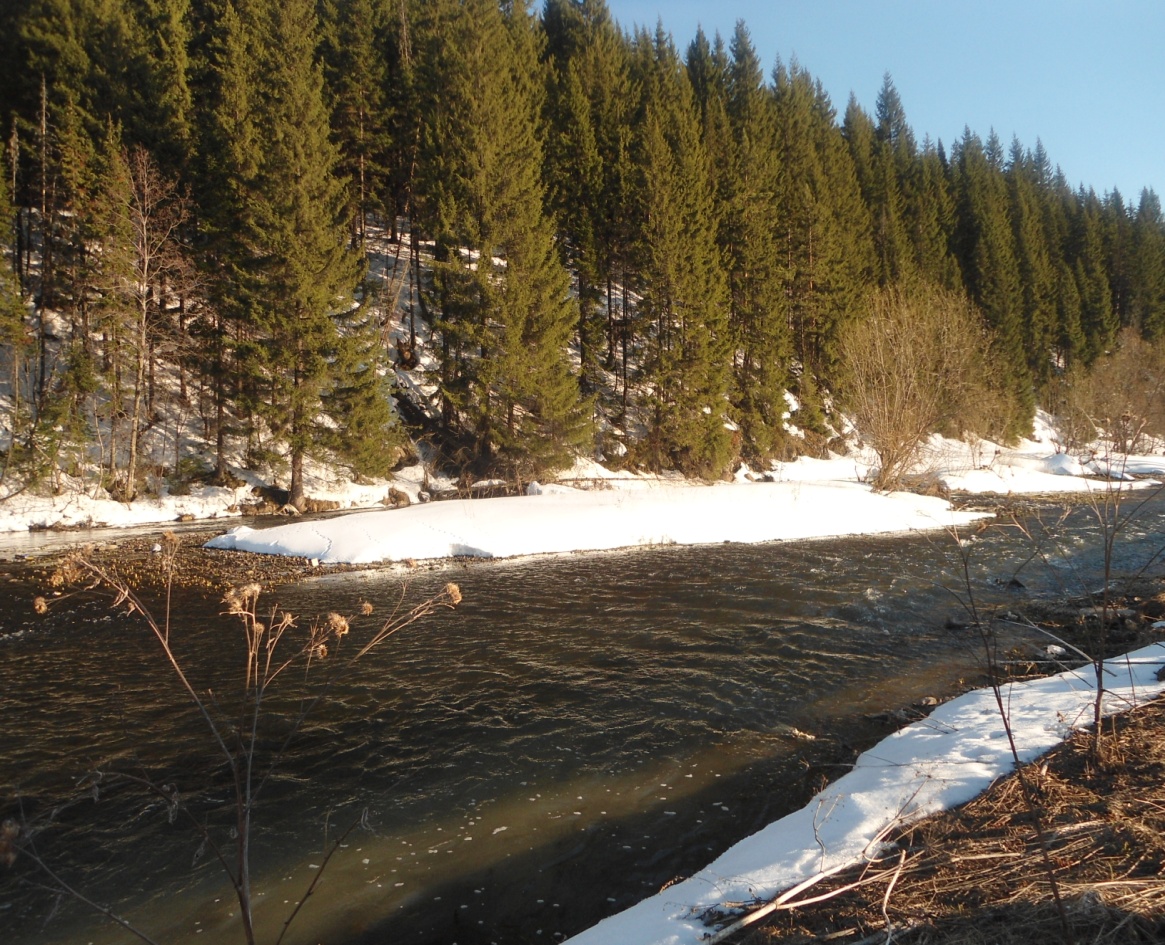 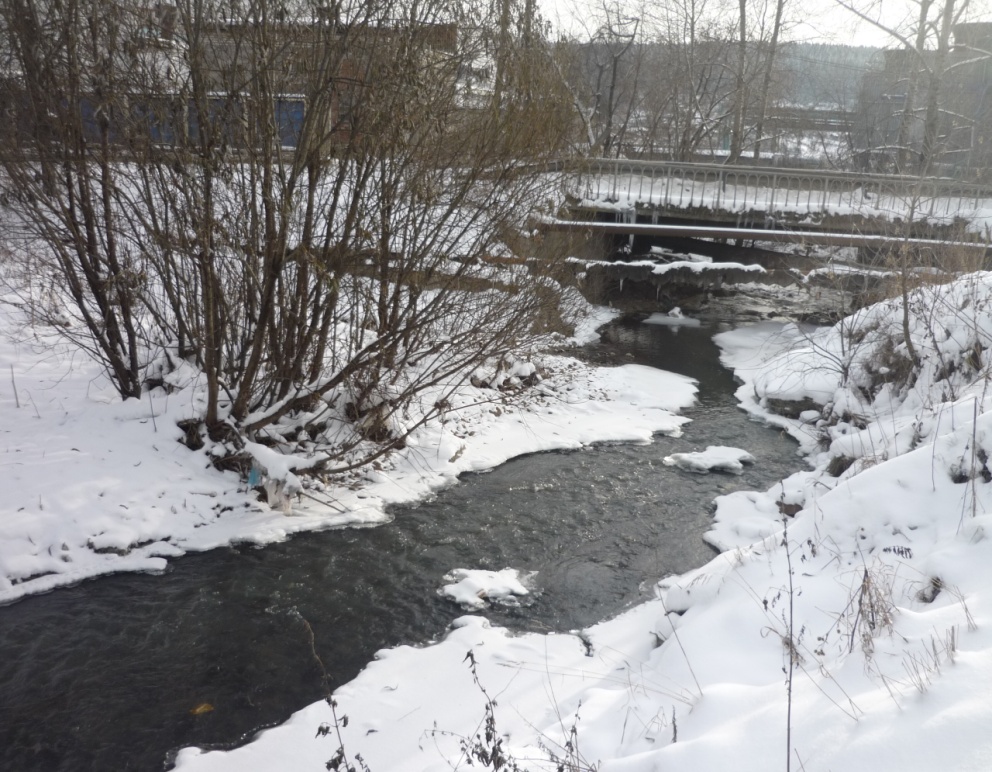 Средняя
речка
Серга
Заставка
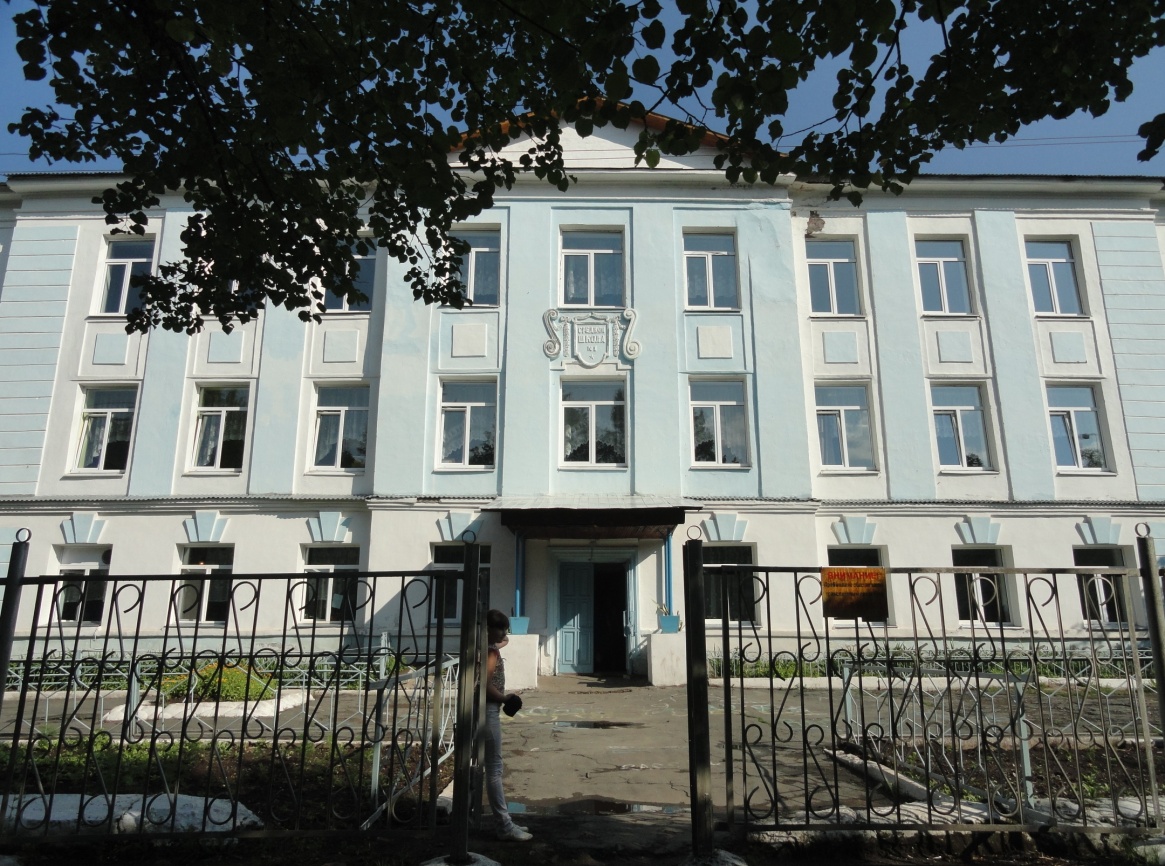 3 школы
МКОУ СОШ № 1
Основана в 1933 году
МКОУ СОШ № 2
Основана в 1965 году
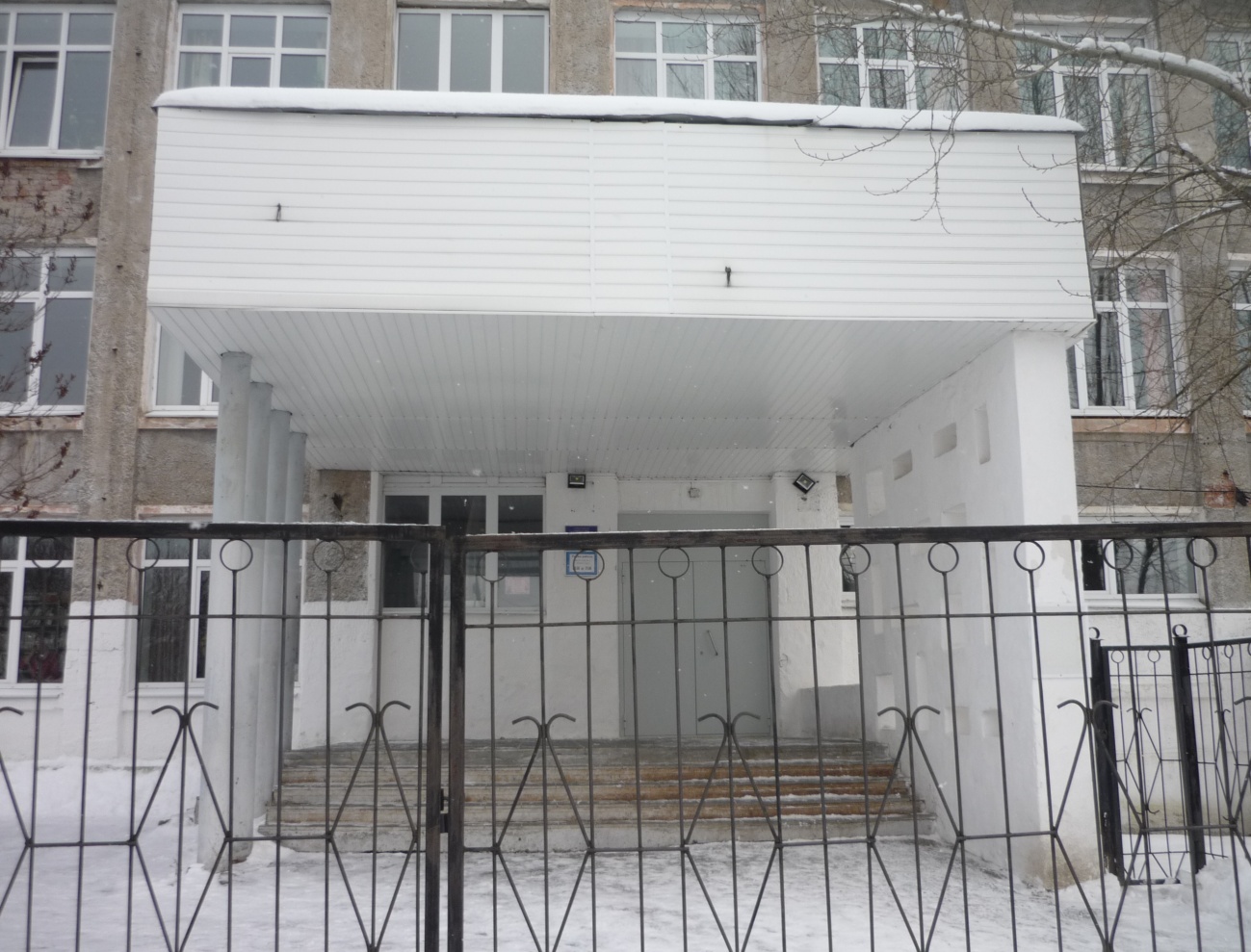 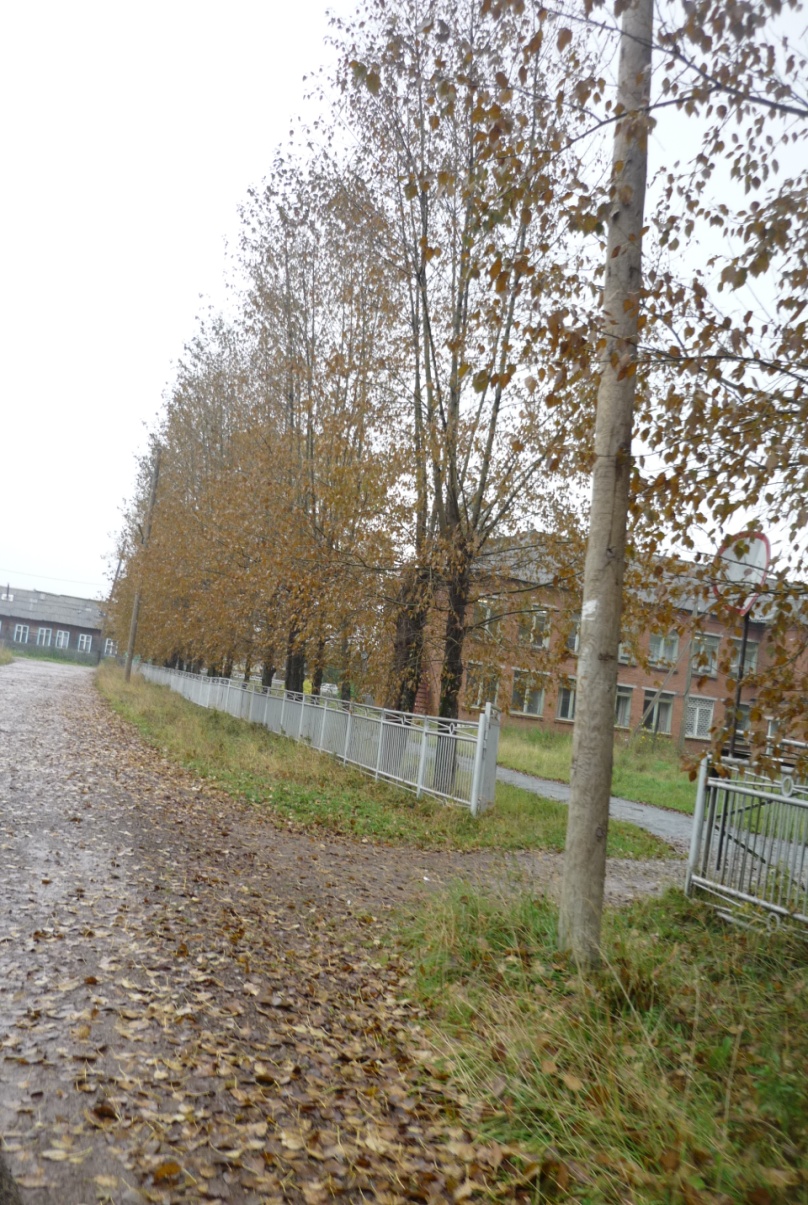 МКОУ ООШ № 6
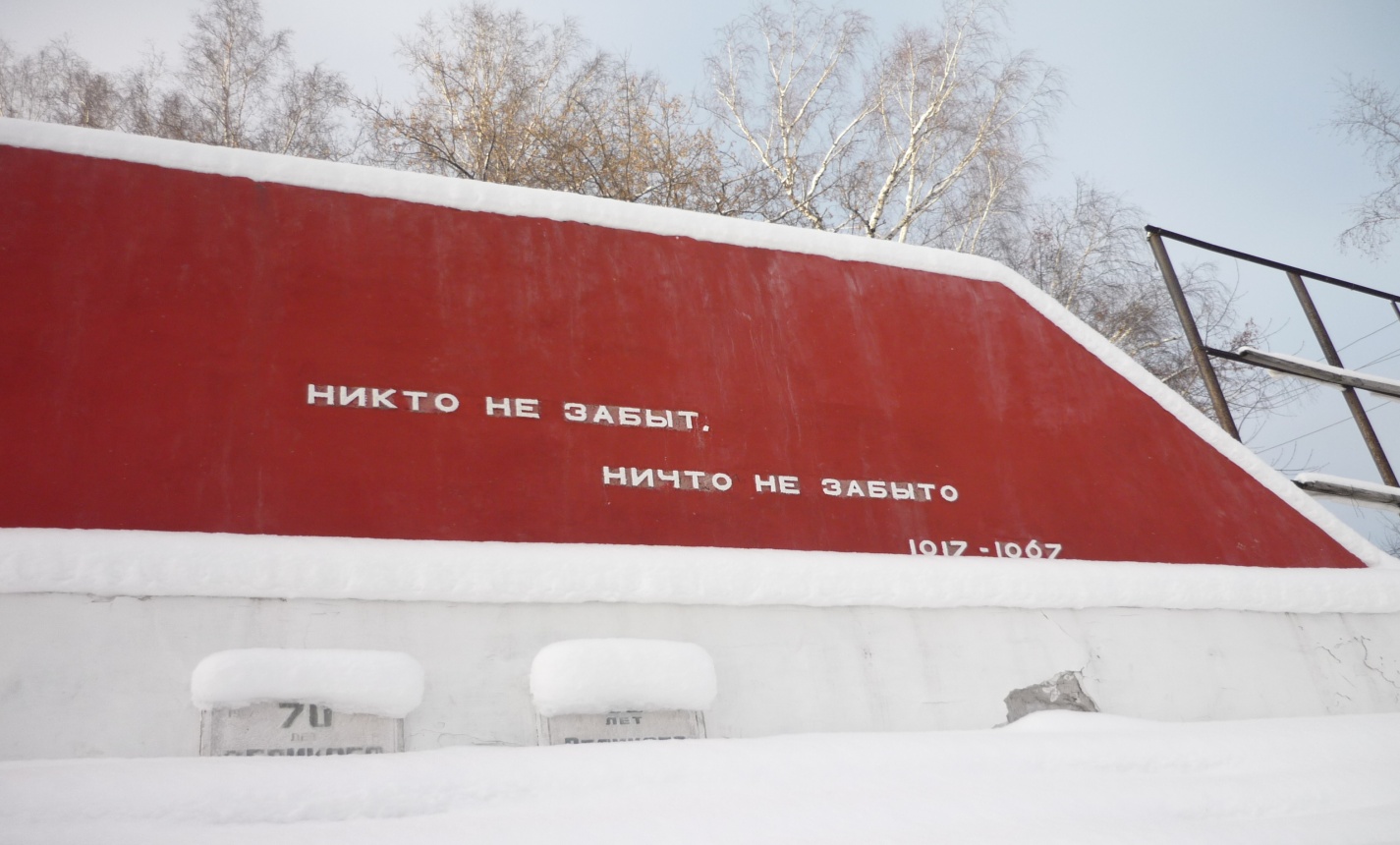 Памятники города
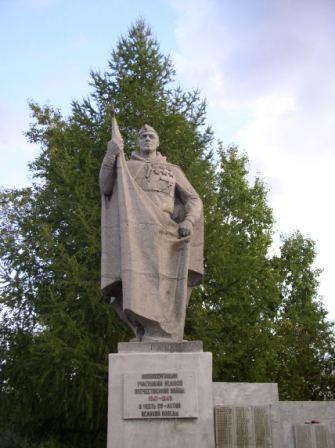 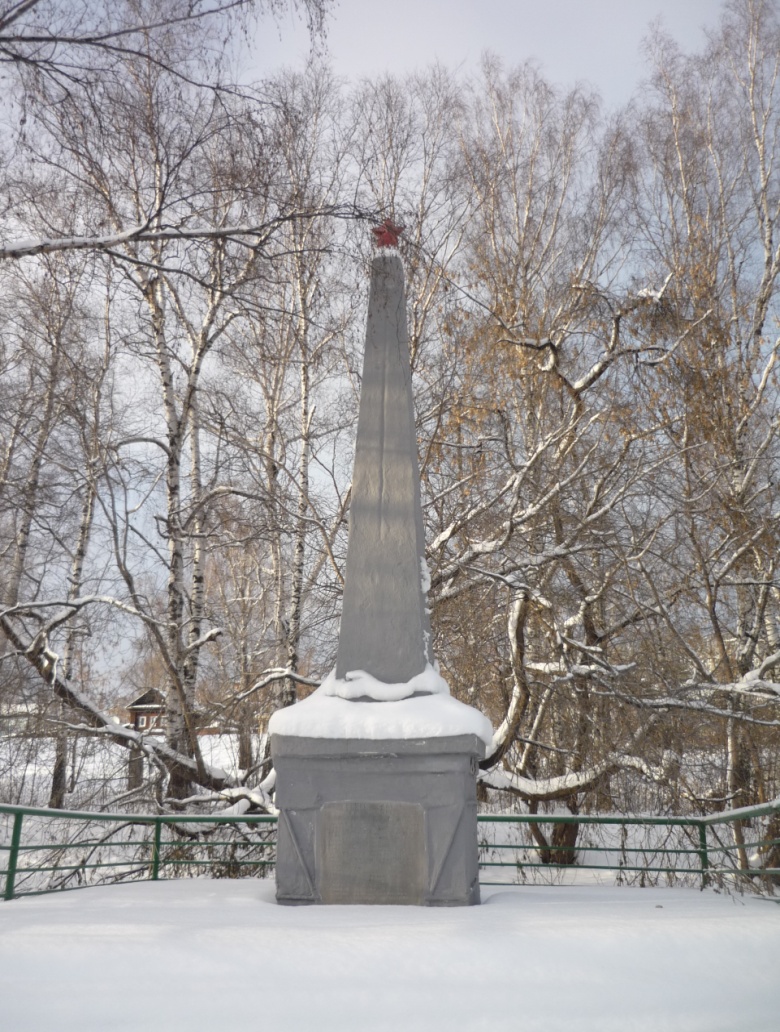